Integrating QI and Sustaining ChangeImproving Care for Children with Epilepsy 11 February 2022  Dr Pat O’Connor, QI trainer, CEO QI Discovery
Having a good virtual meeting
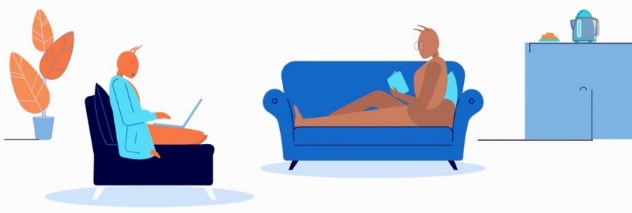 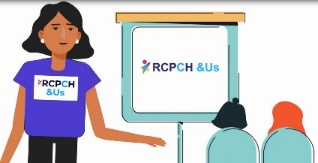 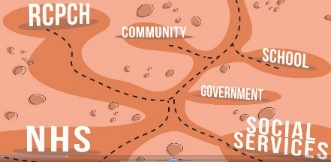 Don’t take screen grabs/record it
Have slides
Stay on topic in the chat & use inclusive language
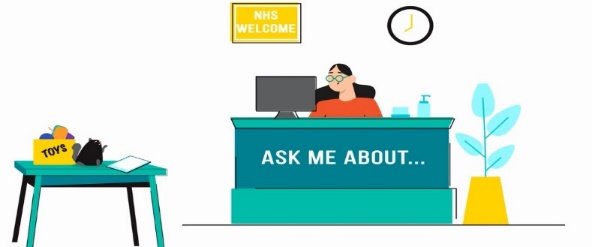 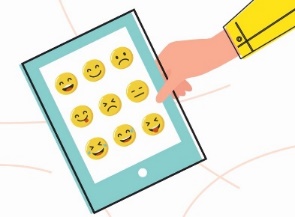 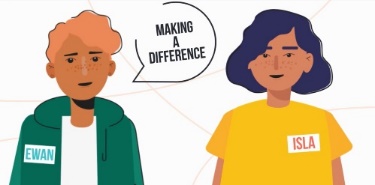 respect
each other
Different ways to share views
Be kind, supportive and fair
We may follow up
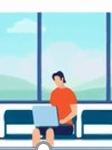 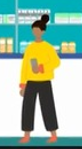 Share what you feel safe to do so and keep things confidential
Mute yourself if there is background noise
HERE TO HELP
[Speaker Notes: Em]
Agenda
The Key Elements of Breakthrough Improvement
Will
Ideas
Execution
“All Teach… All Learn”
We’re here to join together to find new ways and best practices,
Our assets will be curiosity and generosity,
We share a commitment to best care for our patients, and better healthcare for all,

How are your patients and families an integral part of your developments and changes.
How can we do this?
Building QI expertise.
Building Improvement into daily work. 
Reducing waste and variation improving reliability. 
Learning we can prevent harm.
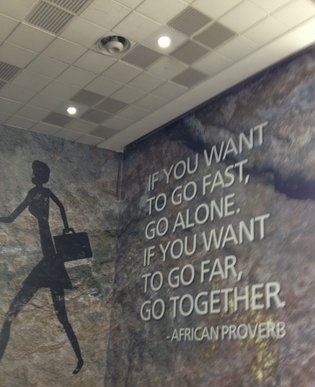 Spread and Sustainability
Putting everyone to work
Every employee is responsible to improve within their own workplace 

That means everyone has two jobs:
95% of the time: do their regular job,
5% of the time: improve how they do their regular job.


Management is responsible to provide
the tools (training and technical support),
the time (structured as part of work assignments),
the resources (as part of a local budget), and
the vision (focus).

so that local teams can improve
Persuading others
Clear advantage compared to current ways, 
Compatibility with current systems and values, 
Simplicity of change and its implementation, 
Ease of testing before making a full commitment, and 
Observability of the change and its impact.
Psychology of change
A compelling story, because employees must see the point of the change and agree with it, 
Role modelling, because they must also see senior colleagues they admire behaving in the new way, 
Reinforcing mechanisms, because systems, processes, and incentives must be in line with the new behaviour, and, 
Capability building, because employees must have the skills required to make the desired changes. 
					Lawson and Price 2003
Leading Change
https://www.youtube.com/watch?v=fW8amMCVAJQ
Practical Approach
Work closely with those that offer resistance- they’re sending you a signal
Try to understand other people’s resistance to change. 
They may know something you need to understand!
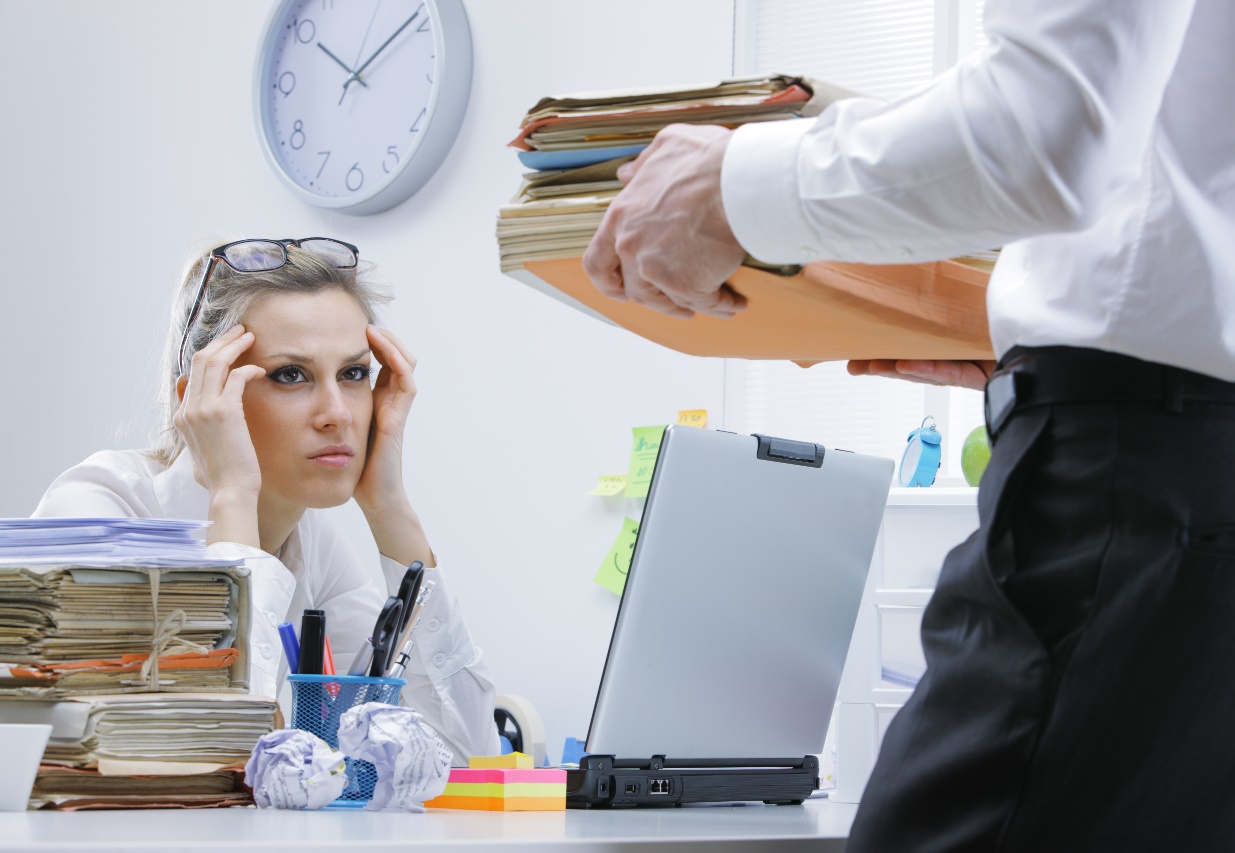 [Speaker Notes: Kristi]
Everett Rogers Diffusion of Innovation Curve
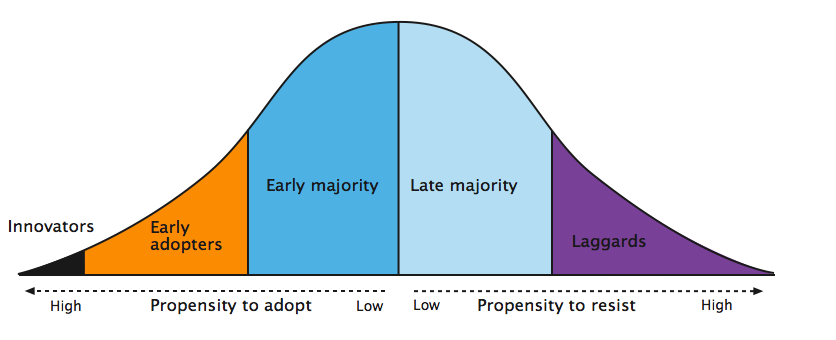 Rogers 2003
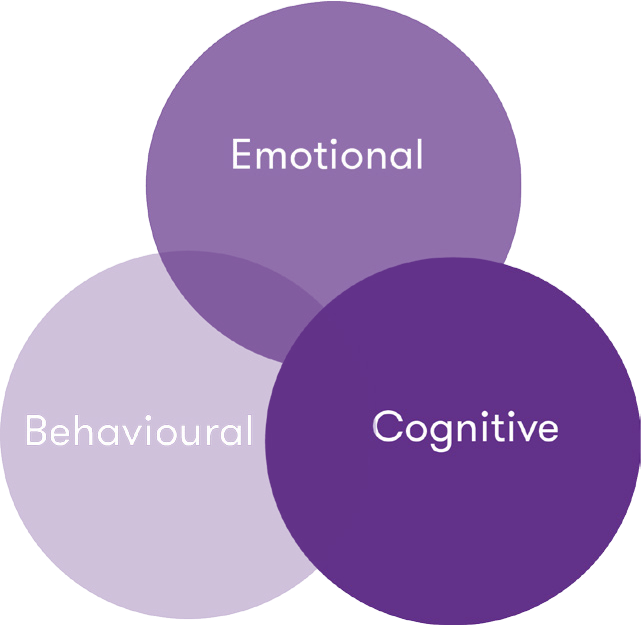 Social Movement Theory
Four sources of organisational energy : 
Connection refers to how far people see and feel alink between 
       what matters to them and what matters to the organisation 
Content refers to how far the actual tasks people do are enjoyable and challenge them 
Context is how far the way the organisation operates and the physical environment in which people work make them feel supported 
Climate refers to how far the way we do things around here encourages people to give of their best 

To spread and sustain QI, it is vital to engage people by explaining why the issue is important and continually articulate the positive impacts on patient care. explains that ideas that help both staff and patients spread quickest. Gawande 2014
Set up for Spread
Social System: Understanding the relationships among the people who will be adopting the new ideas 
Knowledge Management: Observing and using the best methods for spread as they emerge from the practice of the organisation 
Measurement and Feedback: Collecting and using data about process and outcomes to better monitor and make adjustments to the spread progress
Leadership
-Topic is a key strategic initiative
-Goals and incentives aligned
-Executive sponsor assigned
-Day-to-day managers identified
Measurement and Feedback
Set-up
-Target population                  -Successful sites                      -Key groups that will make adoption decision
-Initial strategy to reach all sites
Social System
-Key messengers 
-Communities
-Transition issues
-Technical support
Better Ideas
-Develop the case 
-Describe the ideas
Successful  Sites
Communication Strategies
Knowledge Management
A Framework for Spread
7 Spreadly Sins
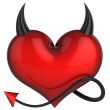 Start with Large Pilots
Find one person to do it all
Use Vigilance and hard work
If a pilot works spread it unchanged
Get the successful team to spread organisation wide   
Look at defect quarterly 
Expect marked improvement in outcomes without attention to reliability
Spreading and integrating success
Three different levels of knowledge use that are necessary within a system: 

Acquisition is the creation of skills, insights and relationships 
Sharing is the dissemination of what has been learned 
Utilisation is the integration of learning into practice 
Huber 1991
Need an aim which goes beyond accessing and organising information to enable practitioners to apply knowledge to frontline practice to deliver better healthcare and embedding the use of knowledge in quality improvement.
Aim for High Reliability
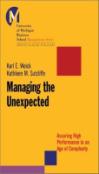 Integrating QI and Sustaining ChangeImproving Care for Children with Epilepsy Break-out room team task
Breakout  Activity Team Breakout 30 mins
Starting with you AIM and the OUTCOMES of your project 

Discuss how you will SHARE your QI journey and outcomes,
Include wider learning locally with other teams, managers and the wider organisation for example the Clinical Governance, 
Include details of co-production with patients and families and patient engagement teams,
Design a 5-point plan.
Integrating QI and Sustaining ChangeImproving Care for Children with Epilepsy March Event instructions
17 March Shared learning event
Event begins 12:30pm – 16:00pm (Speakers will need to login early to address any technical issues that may occur on the day),
All teams to select speakers rep for their team submit their names and a signed media consent form,
Speakers will be sent a different joining link than the rest of the team
Everyone else will join via the promoted link,
All media consent forms, presentations and posters must be submitted by 11 March 2022,
Invite your colleagues/management to the event hear about your QI journey and what they could learn from your experience and outcomes to improve the care for CYP.
17 March Shared learning event
Integrating QI and Sustaining ChangeImproving Care for Children with Epilepsy Preparing your final Poster and Storyboard
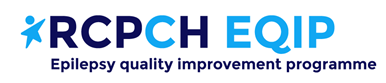 St Andrews Hospital
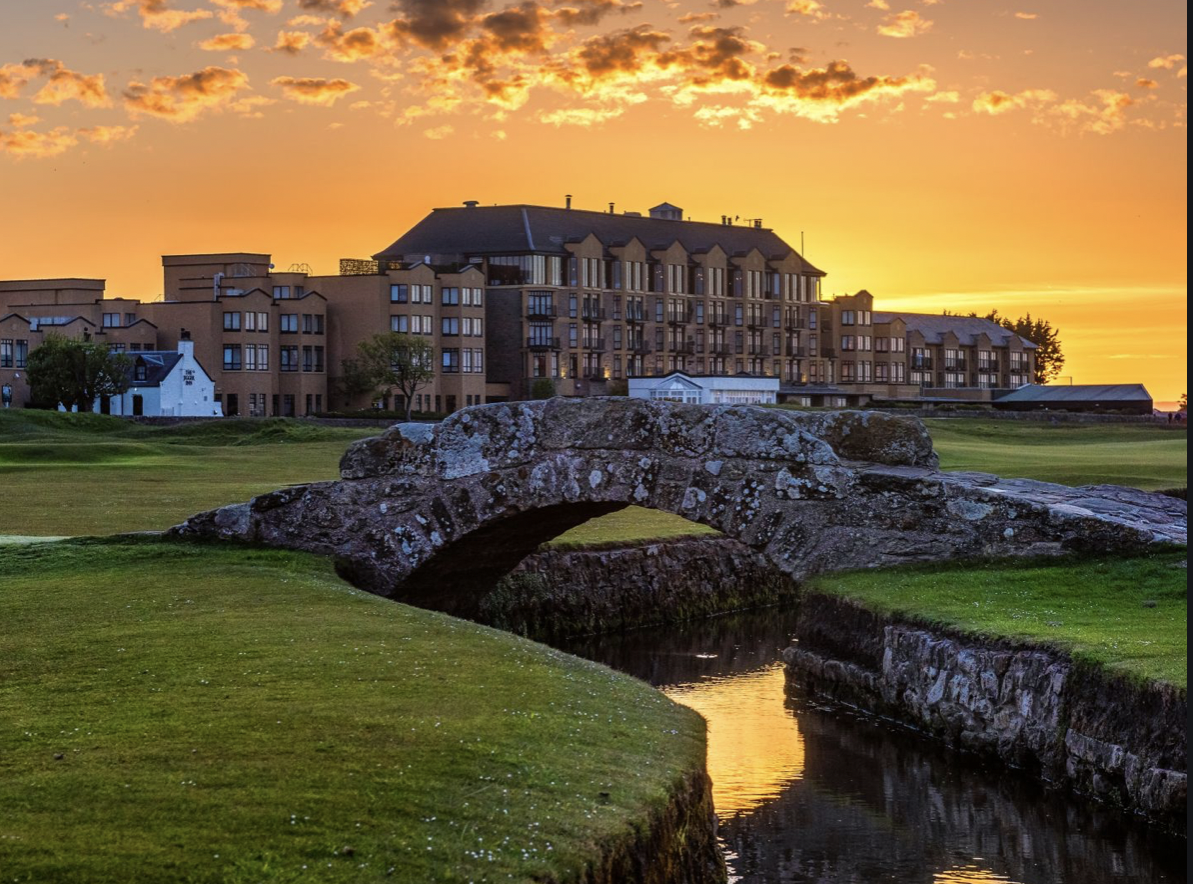 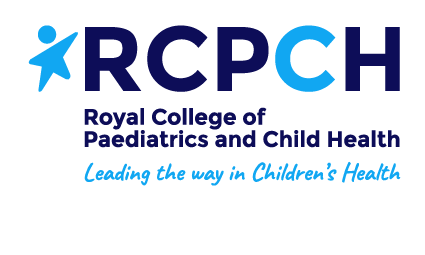 Your  Team
Meet our team
Dr R Burns, Consultant Paediatrician
Dr Mary Smith, Specialist  Practitioner  
Ms Susan Black, Clinic admin support 
Mrs Sofie Malik, Epilepsy Specialist Nurse
We are a small team with a large case load, 
We also have support form the community teams.
[Speaker Notes: Say why you have selected the individuals and what influence they have on your project]
Aim
To reduce the 1st referral waiting time (16 weeks) by 50% to 8 weeks for children referred from the ward by March 2022.
[Speaker Notes: Remember how good my when within this project lifetime]
Background
We know that the waiting time is 16 weeks from local and national data 
Our patients complain 
We have had patient safety issues  and adverse events as a consequence of the long wait time
Driver Diagram
Primary Drivers
Secondary Drivers
Change ideas
Understand the specific details of the patient journey create a map. 
Identify bottle necks. 
Patient family feedback. 
Identify stakeholders. 
Test the admin process.
Review the diagnostic tests and confirmed diagnosis. 
Clearly identify the options for follow-up. 
Test change in referral Communications. 
Attend the ward to observe the referral process.
Admin process
Admission process
To reduce the 1st referral waiting time (16 weeks) by 50% to 8 weeks for children referred from the ward by March 2022
Diagnosis
Tests  completed
Referral pathway
Ward staff understanding 
of follow-up options and 
arrangements.
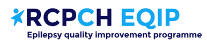 [Speaker Notes: Keep it simple 
You wont be doing everything on the diagram 
It creates a 1 page plan]
Stakeholder Mapping
High
Interest
Low
Low                                      Influence                   High
[Speaker Notes: Use the previous template to map the key stakeholders for your AIM.

Map your stakeholders 

Identify stakeholders require attention]
Patient and Family Engagement
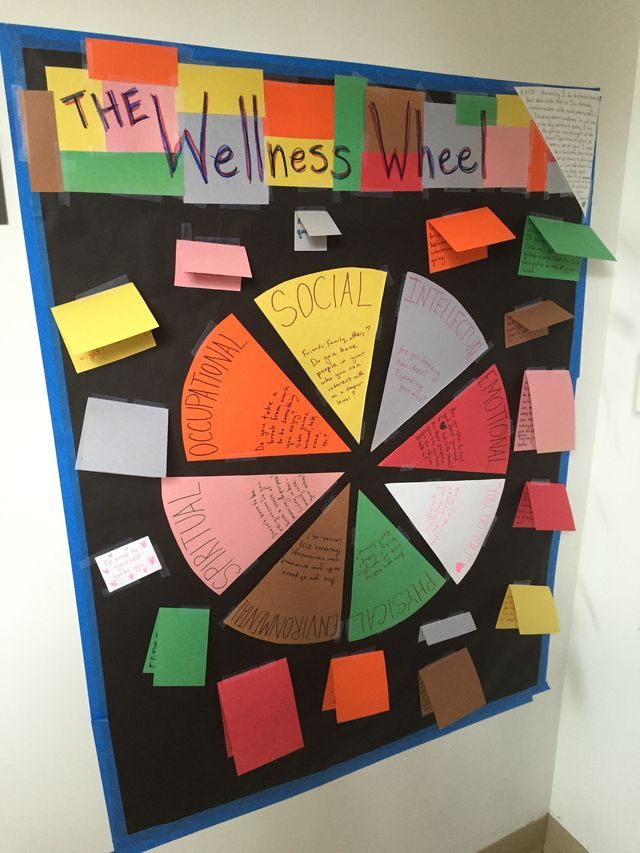 Led by nurse in clinic.
Created a mood board for patients and family to stick post-its on while attending and waiting in the clinic.  
Gathered feedback. 
Analysed suggestions with young people attending. 
Involved Trust patient involvement teams. 
3 Teenagers created podcasts as key messaging for patients before their clinic appointment.
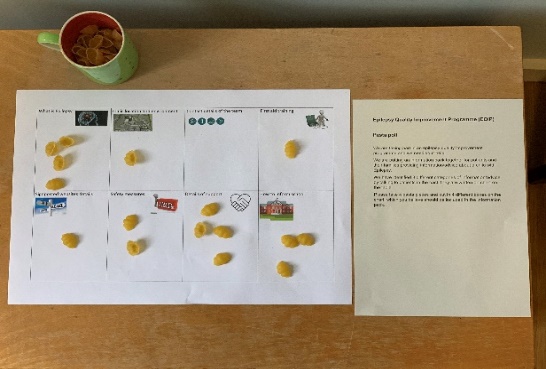 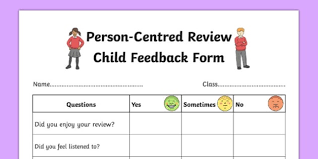 Process Map
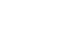 Examples of your PDSA cycles
Cycle 5 test new system in all  clinics for  1 week
Cycle 4 Test family feedback at 1 clinic
A  P
A  P
Cycle 3: test referrals for 2 clinics
S  D
S  D
Aim of the tests To identify all steps in the referral pathway
Cycle 2: amend the ward documentation
Cycle 1 Create an overall patient journey map following 2 patients
A  P
S	D
[Speaker Notes: You can insert text in the aim box and the cycle text boxes]
What did your test reveal?
Our theory and prediction before the tests did not always work. 
We forgot the post-its and feedback board before the clinic sometimes. 
Staff in the ward had really good ideas to change the admin side of the process and support the follow-up pathway after all diagnostics tests were complete. 
Children, teenagers in-particular were clear about what they needed before the clinic visit and wanted to create resources themselves to help others. 
We discovered a range of variation in practice, different processes were at play in the one ward and the 3 clinics that we run! 
We learned a lot about our system that we thought we knew.
[Speaker Notes: Some call PDSA’s learning cycles 
What did you learn? 
Often the test either confirm your hunches or assumptions or you find out what does NOT work.
Everything you discover helps to move your thinking and planning for change]
Data/Results
Please call me by my middle name
Need more information about the tests
We would like more toys and games while waiting
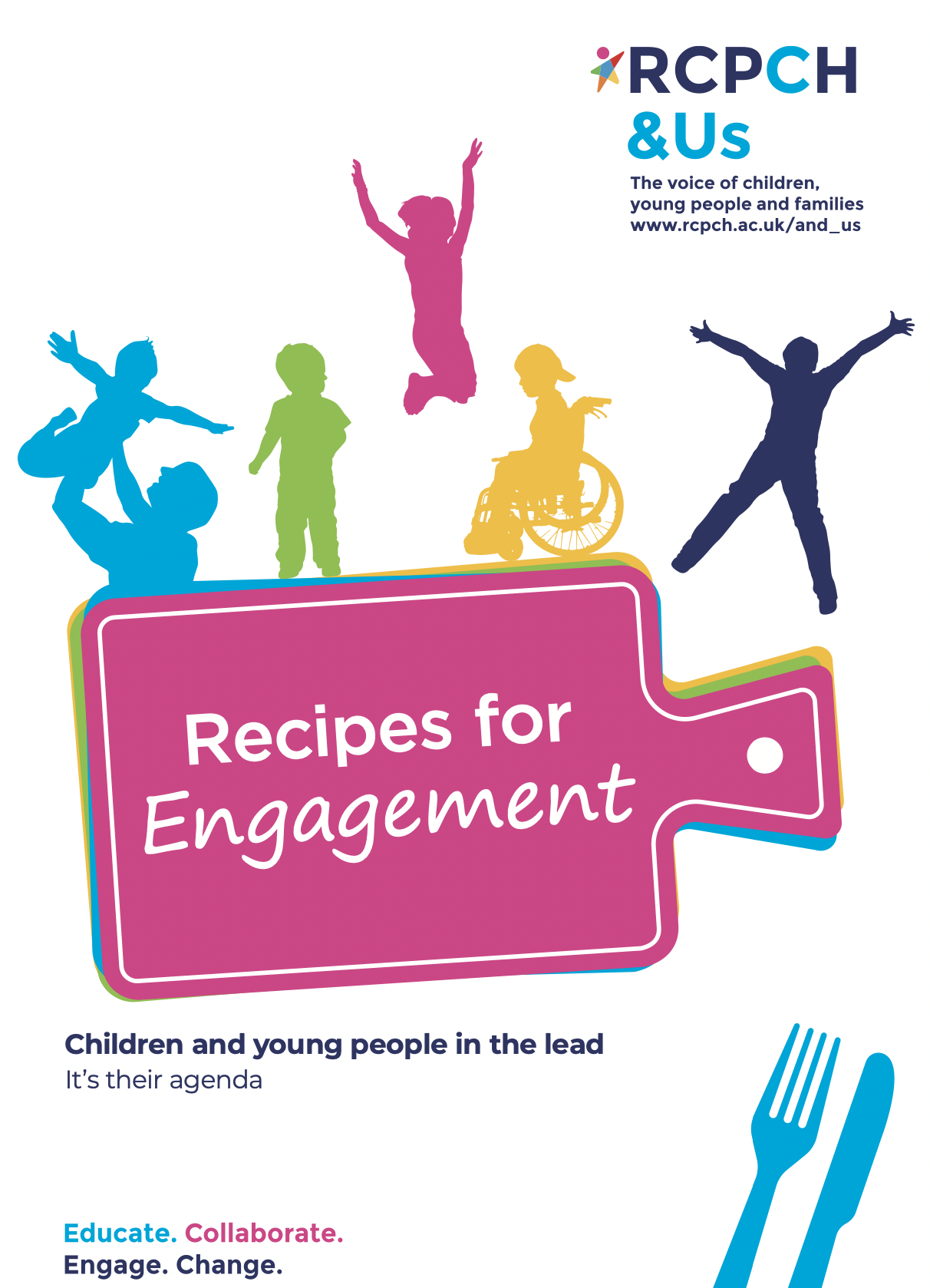 testing changes daily to referalprocess
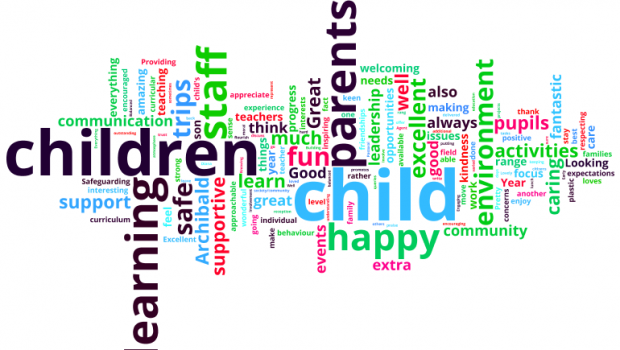 I liked pre appointment  leaflet it was helpful
Can we get at 2pm appointment as that’s when the bus arrives 🚌
Can we get more links and information about what tests to expect
The staff are lovely always smiling and happy 😀
Challenges
Successes
Time 
Motivation 
Maintaining focus on our goal 
The impact of Covid -19 on staff and the service 
Ensuring our changes stick and are sustained
Average waiting time is 8 weeks now for a specific cohort of patients we achieved our goal 
Created cohesion in the team both at the clinic and in the ward 
Patients and families are engaging with the service and suggesting changes we have implement some of the simple changes they have asked for
Team learning highlights
Learning to take small steps -the power of 1 1patient, 1 family,1 nurse, 1 step at a time 
Maintain rhythm and test often and quickly 
Learning to use the improvement tools gave greater understanding of our system 
Reconnecting to the work with the ward and clinic staff 
Families were a huge source of knowledge
Team lessons learnt
Connecting and over communication played a big part in our success with staff, managers patients and families  
Involvement of the stakeholders in the design and decisions in where and what to test is key 
Test test test test 
Don’t worry when things don’t go to plan tweak the process and test gain 
Make all steps in the process useful they don’t need to be perfect 
Have a plan and a method
Next Steps
Keep working on our waiting time for this group of patients best we can probably do is shave another two weeks off in next 4 months 
Pursue additional resources for the clinic and follow-up requirements 
Work with the trust engagement teams to enhance our engagement resources 
Share our success within the Trust both within and out-with epilepsy services and paediatric services 
Present our work formally at regionally and nationally through RCPCH EQIP conference
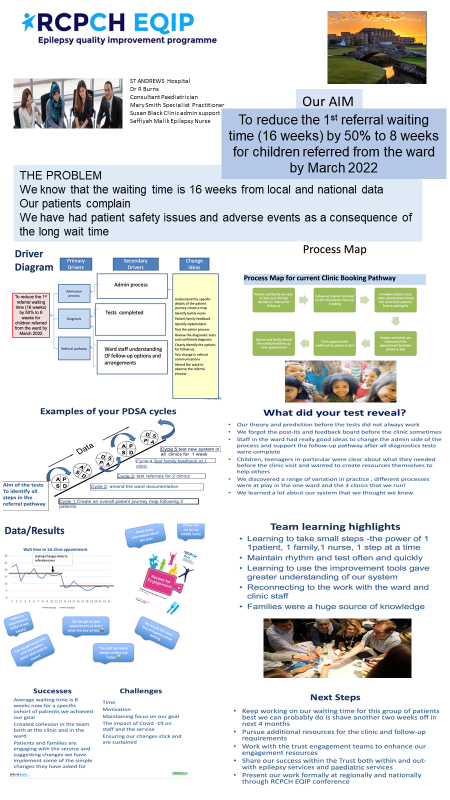 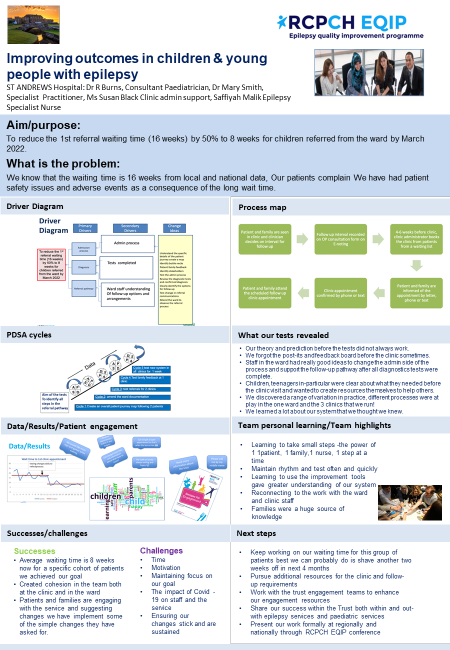 Next steps/Take home tasks
Final thoughts provided by Pat Take home tasks 
Ensure you capture the reflections of the team members as you progress, 
Include examples of narrative dialogue from the patients and families you have engaged with,
Continue to gather data about your improvement project, 
Revisit the EQIP materials and tools to begin to frame your final poster and story board,
Consider in your team and add your reflections to your progress report and your call this month.